Эффективные стратегии работы с высокомотивированными, одаренными учащимися при подготовке к олимпиадам, творческим конкурсам
НОРМАТИВНОЕ ПРАВОВОЕ
Кодекс Республики Беларусь об образовании
Ст. 109 Компетенция Министерства образования Республики Беларусь в сфере образования
	Министерство образования Республики Беларусь в сфере образования формирует и ведет банки данных одаренной молодежи.
Ст. 158 Общие требования к организации образовательного процесса при реализации образовательных программ общего среднего образования
П.8. Стимулирующие занятия — занятия, направленные на развитие творческих способностей одаренных и талантливых учащихся.
Ст. 280 Система работы по поддержке детей, достигших высоких показателей в учебной и общественной работе, детей, нуждающихся в оздоровлении, детей, находящихся в социально опасном положении, и детей, нуждающихся в особых условиях воспитания
П.1. Поддержка детей, достигших высоких показателей в учебной и общественной работе, детей, нуждающихся в оздоровлении, — комплекс мер, устанавливаемых государством и направленных на развитие интеллектуальных, творческих способностей, лидерских качеств детей, укрепление их здоровья.
П.2. Дети, достигшие высоких показателей в учебной и общественной работе, —лица в возрасте от шести до восемнадцати лет, хорошо успевающие в учебной деятельности, либо награжденные по итогам районных (городских), областных(Минской городской), республиканских и (или) международных олимпиад, конкурсов, турниров, фестивалей, конференций, симпозиумов, других образовательных мероприятий, спортивных соревнований, либо участвующие в работе органов самоуправления учреждения образования, молодежных и детских общественных объединений.
НОРМАТИВНОЕ ПРАВОВОЕ
П.6. Система работы по поддержке детей, достигших высоких показателей в учебной и общественной работе, детей, нуждающихся в оздоровлении, детей, находящихся в социально опасном положении, и детей, нуждающихся в особых условиях воспитания, включает в себя:
6.1. определение и реализацию государственной политики по поддержке детей, достигших высоких показателей в учебной и общественной работе, детей, нуждающихся в оздоровлении, детей, находящихся в социально опасном положении, и детей, нуждающихся в особых условиях воспитания;
6.2. выявление и учет детей, достигших высоких показателей в учебной и общественной работе, детей, находящихся в социально опасном положении, и детей, нуждающихся в особых условиях воспитания;
6.3. принятие и реализацию программы воспитания детей, достигших высоких показателей в учебной и общественной работе;
6.10. координацию взаимодействия республиканских органов государственного управления, иных государственных организаций, подчиненных Правительству Республики Беларусь, местных исполнительных и распорядительных органов, иных организаций по поддержке детей, достигших высоких показателей в учебной и общественной работе, детей, нуждающихся в оздоровлении, детей, находящихся в социально опасном положении, и детей, нуждающихся в особых условиях воспитания, в рамках их компетенции.
НОРМАТИВНОЕ ПРАВОВОЕ
Ст. 282 Выявление и учет детей, достигших высоких показателей в учебной и общественной работе, детей, находящихся в социально опасном положении, и детей, нуждающихся в особых условиях воспитания, осуществляются в соответствии с законодательством.
Ст. 283 Программы воспитания
П.2. Программы воспитания подразделяются на:
2.1. программу воспитания детей, достигших высоких показателей в учебной и общественной работе…
П.3. Программа воспитания детей, достигших высоких показателей в учебной и общественной работе, определяет цели, задачи, формы и методы работы с детьми, достигшими высоких показателей в учебной и общественной работе, и направлена на обеспечение условий для активизации их созидательной деятельности и самореализации, а также на развитие коммуникативных, организаторских и иных способностей.
П.7. Программа воспитания детей, достигших высоких показателей в учебной и общественной работе, реализуется в образовательно-оздоровительных центрах.
УЧЕБНО-МЕТОДИЧЕСКОЕ ОБЕСПЕЧЕНИЕ
1 Учебно-программная документация образовательных программ общего среднего образования.
2 Программно-планирующая документация.
3 Учебно-методическая документация.
5 Информационно-аналитические материалы.
РОЛЬ УЧИТЕЛЯ В РАБОТЕ С ОДАРЕННЫМИ ДЕТЬМИ
Учитель должен быть:
талантливым, способным к экспериментальной и творческой деятельности;
профессионально грамотным;
интеллигентным, нравственным и эрудированным;
владеть современными педагогическими технологиями;
быть целеустремленным, настойчивым, эмоционально стабильным;
умелым организатором образовательного процесса, психологом.
РОЛЬ УЧИТЕЛЯ В РАБОТЕ С ОДАРЕННЫМИ ДЕТЬМИ
Учитель должен уметь:
«обогащать учебные программы», т.е. обновлять и расширять содержание работать дифференцированно, осуществлять индивидуальный поход и стимулировать познавательные способности учащихся;
принимать взвешенные психолого-педагогические решения;
анализировать свою образовательную деятельность и всего класса;
отбирать и готовить материал для коллективных творческих дел.
Принципы работы с высокомотивированными детьми:
индивидуализации обучения;
усиления внеурочной деятельности при снижении в определенной мере учебных требований;					
свободы выбора учащимися дополнительных образовательных услуг;
установления межпредметных связей в индивидуальной работе;
осуществления социальной и психологической поддержки одаренных детей;
создания условий для совместной работы учащихся и учителя.
Интерактивные методы и приемы обучения:
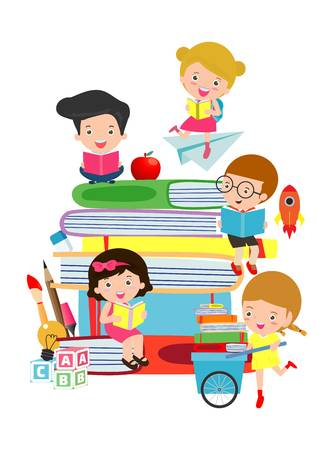 эвристическая беседа;
мозговой штурм;
ролевая игра;
чтение текста с пометками;
кластер (структурирование материала);
перекрестная дискуссия;
толстый и тонкий вопросы;
дискуссия.
Работа на уроке
Опорные конспекты
Занимательный дидактический материал
Интеллект-карты
Творческая программа
Выдвижение гипотез и их защита
Портфолио
Рефераты
Современные педагогические технологии
Экспериментирование
Диспуты
Дифференцированные карточки
Перфокарты
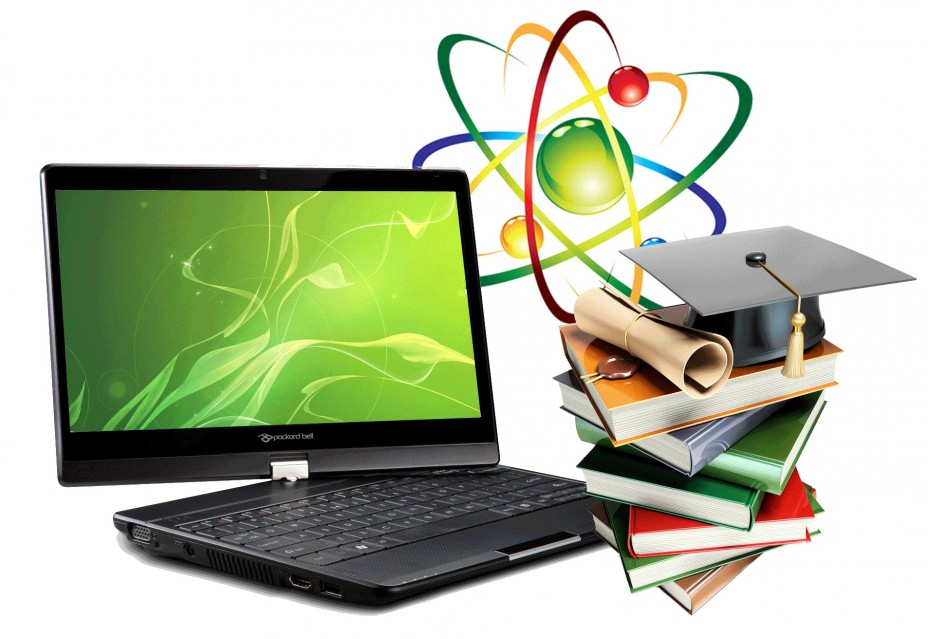 Внеклассная работа
Интеллектуальные марафоны
Очно-заочные олимпиады
Конкурсы
Проектная деятельность
Исследовательская деятельность
Методические предметные недели
Тематические игры
Викторины
Стимулирующие занятия
Методы работы:
Проблемные
Поисковые
Исследовательские
Проектные
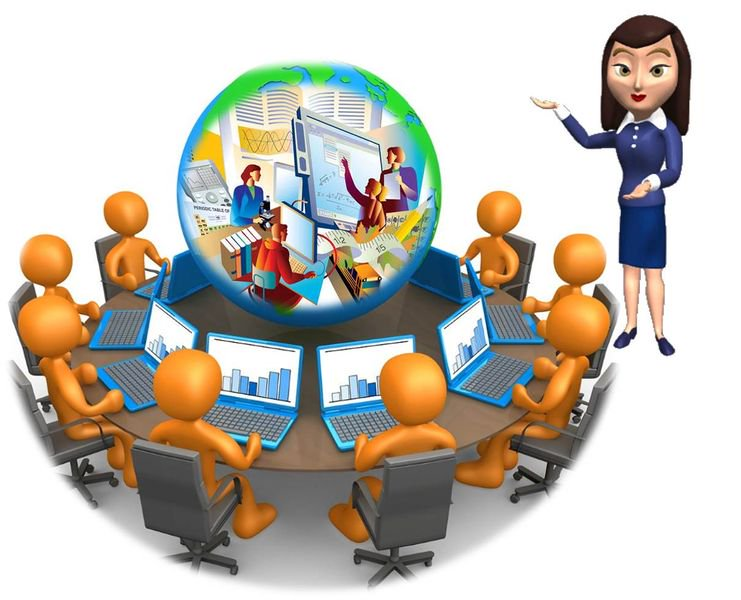 Работа с родителями
Тематические родительские собрания
Диспуты
Ролевые игры
Практикумы
Индивидуальные консультации
Групповые консультации
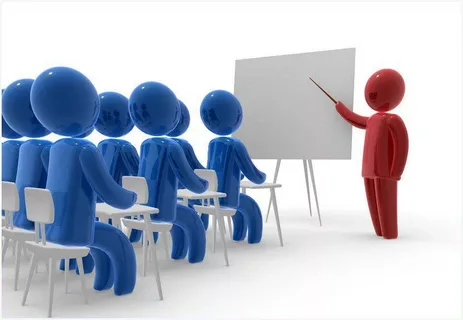 Ученик
уровень подготовки по предмету;
уровень специальных способностей;
отметка по учебному предмету;
познавательная сфера;
мотивационная сфера;
эмоционально-волевая сфера
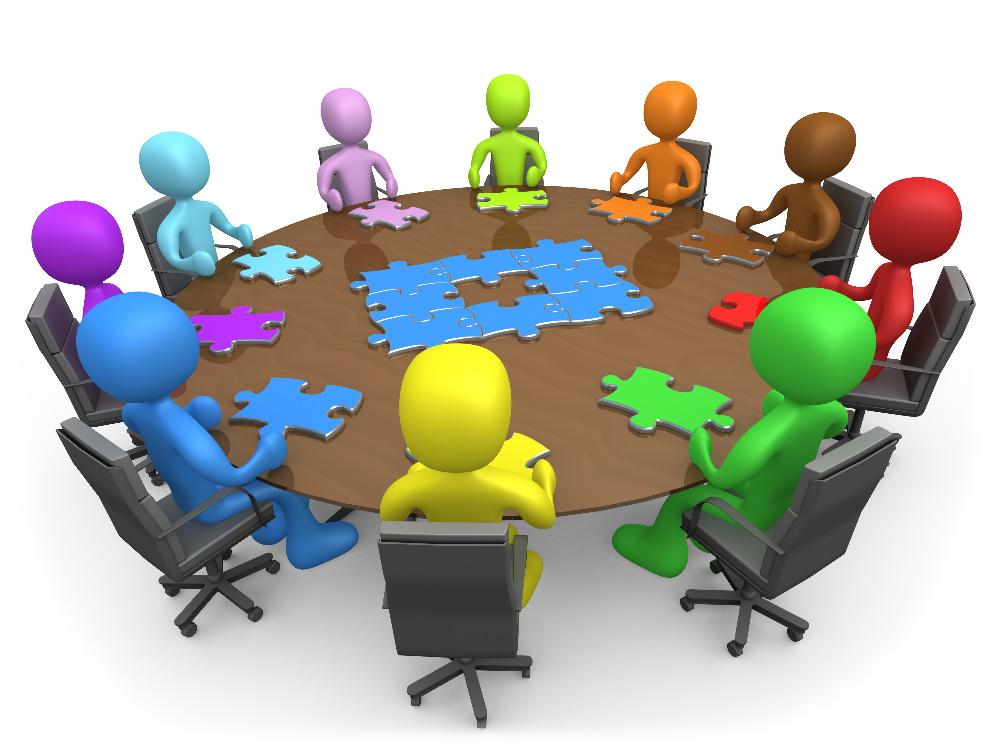 МОТИВАЦИОННАЯ СФЕРА
Мотивы. Интересы
ВН (внутренние мотивы)
ВШ (внешние мотивы)
УИ (устойчивый интерес)
НИ (неустойчивый интерес)
АИ (аморфный интерес)
ПОЗНАВАТЕЛЬНАЯ СФЕРА
Тип памяти. Объем внимания
СТП (слуховой тип памяти)
ЗТП (зрительный тип памяти)
МТП (моторный тип памяти)
ШОВ (широкий объем внимания)
НОВ (нормальный объем внимания)
УОВ (узкий объем внимания)
ЭМОЦИОНАЛЬНО-ВОЛЕВАЯ СФЕРА
Уровень тревожности. Волевые качества
Н/Т(незаметная тревожность)
У/Т (умеренная тревожность)
П/Т (повышенная тревожность)
Д/Т (дезорганизующая тревожность)
И/В (интернальность  – личностное образование, присущее людям, которые принимают ответственность за то, что происходит с ними, за свои поступки на себя. )
Э/В (экстернальность –  склонность приписывать причины происходящего внешним факторам — внешней среде, судьбе или случаю)
Какой ученик вас привлекает?
1. Дисциплинированный.
2. Успевающий неровно.
3. Организованный.
4. Выбивающийся из общего темпа.
5. Эрудированный.
6. Странный в поведении, непонятный.
7. Умеющий поддержать общее дело.
8. Выскакивающий на уроке с нелепыми замечаниями.
9. Успевающий стабильно (всегда хорошо учится).
10. Занятый своими делами (индивидуалист).
11. Схватывающий быстро, «на лету».
12. Не умеющий общаться, конфликтный.
13. Общающийся легко, приятный в общении.
14. Иногда тугодум, иногда не может понять очевидного.
15. Выражающий свои мысли ясно и понятно для всех.
16. Желающий не всегда подчиняться большинству или официальному руководителю.
Семинары 2018, 2019 годы (40 семинаров) ГУО «Гимназия №1 г.Копыляим.Н.В.Ромашко» - 19
ГУО «Средняя школа №2 г.Копыля имениТишки Гартного» - 8
«Психолого-педагогическое сопровождение процесса подготовки учащихся к предметной олимпиаде, творческим конкурсам»
Выступление педагога-психолога ГУО «СШ № 2 г.Копыля» Климова Анжелика Николаевна
Работа в группах
1 группа. Участникам группы предлагается определить, какими профессиональными качествами должен обладать учитель, работающий с высокомотивированными, одаренными детьми, и составить памятку.
2 группа. Участники группы составляют рекомендации для педагогов по работе с высокомотивированными, одаренными детьми.
3 группа. Необходимо разработать перечень мероприятий по взаимодействию  с высшим учебным заведением.
4 группа. Необходимо разработать перечень документов педагога по работе с одаренными детьми. Вы являетесь руководителями и создаете необходимые условия для работы с высокомотивированными и одаренными обучающимися, осуществляете материальное стимулирование педагогов. Что в праве Вы потребовать от педагога, который работает с обучающимся результативно или нет?
1 группа. Памятка. Профессиональные качества учителя, работающего с одаренными детьми:
активная научно-методическая деятельность (разработка, корректировка программ, методических указаний, подготовка публикаций);
высокая коммуникативная культура и наличие творческих способностей;
знание возрастной психологии;
постоянное стремление к самообразованию и самосовершенствованию;
высокий уровень знания предмета;
 профессиональная зрелость;
 теоретическая и практическая подготовка для работы с высокомотивированными одаренными детьми;
способность к самоанализу;
высокая требовательность и умение найти подход к нестандартным детям;
1 группа. Памятка. Профессиональные качества учителя, работающего с одаренными детьми:
знакомство с концептуальными моделями обучения и развития высокомотивированных и одаренных детей;
умение распознавать признаки одаренности ребенка в разных сферах его деятельности.
 умение строить обучение в соответствии с результатами диагностики;
 умение координировать свои действия с действиями родителей обучающихся;
 умение консультировать родителей и учащихся;
высокий уровень нравственного развития, эрудированность;
 доброжелательность, чуткость, педагогический такт;
 организаторские способности;
эмоциональная стабильность, целеустремленность, умение объективно оценивать успехи высокомотивированных и одаренных детей.
2 группа Рекомендации по работе с одаренными детьми
Ознакомиться с данными психологического исследования.
Провести консультирование педагогом-психологом классных руководителей по результатам анкетирования учащихся (круг интересов, индивидуальные особенности учащихся, результаты учебных достижений, участие в олимпиадах, научных конференциях).
Организовать индивидуальную работу на уроке:
определение уровня трудности задания;
разработка индивидуальных планов работы на уроке, факультативном занятии;
составление системы творческих заданий;
разработка системы обратной связи.
Организовать внеурочную групповую работу с учащимися.
Провести мониторинг качества знаний, умений, навыков.
Организовать взаимопосещение уроков с целью наблюдения за деятельностью учащихся с повышенными учебными способностями.
Провести рефлексию собственного урока с позиции его результативности.
Провести консультирование родителей.
2 группа Рекомендации по работе с одаренными детьми
Наиболее эффективный метод взаимодействия учителя с одаренным ребенком – индивидуальные занятия с акцентом на его самостоятельную работу с материалом.
 Учителю-предметнику в работе необходимо:
составить план занятий с ребенком, учитывая  психические особенности ребенка;
определить темы консультаций по наиболее сложным и запутанным вопросам;
выбрать форму отчета ребенка по предмету (тесты, вопросы и т.д.) за определенные промежутки времени.
Для анализа результатов работы оформить таблицу:
предмет;   
дата и время консультаций;
главные рассматриваемые вопросы;
время работы с темой по программе;
фактическое затраченное время; 
дополнительные вопросы, не предусмотренные программой;  
невыясненные вопросы;
причины отклонений от сроков.
3 группа. Перечень мероприятий по взаимодействию с высшим учебным заведением по работе с одаренными детьми
Лекционные и практические занятия по актуальным проблемам современного образования, открытые уроки и факультативные занятия проводят педагоги лицея, учреждений высшего образования.
Научно-практические семинары, педсоветы проводят преподаватели учреждений высшего образования.
Консультирование педагогов по составлению индивидуальных программ подготовки учащихся к олимпиадам проводят преподаватели высшего образования, лицея.
Круглые столы с представителями факультетов учреждений высшего образования «Эффективные формы и методы подготовки учащихся к олимпиадам, конференциям» (организует руководство учреждения образования).
Сопровождение научно-исследовательской работы педагогов и учащихся, экспертиза научно-исследовательских работ учащихся и методических разработок педагогов (осуществляют преподаватели учреждений высшего образования).
Участие в семинарах, конференциях, которые проводятся в учреждениях высшего образования.
4 группа. Перечень документов педагога по работе с одаренными детьми.
Индивидуальный или групповой план работы с обучающимися на календарный или учебный год (по решению в учреждении образования). План работы должен быть утвержден руководителем.
На каждый пункт плана должен быть конкретный план-конспект занятия или подбор заданий, которые выполняли на данном занятии. 
Формы работы с обучающимися должны быть разнообразными и прослеживаться в плане работы.
Список используемых источников информации, литературы, заданий, ЭСО и т.д.
Наличие олимпиадных заданий прошедших лет.
Анализ работы педагога по завершению работы по плану и после олимпиады. При анализе прошедших олимпиад вскрываются упущения, недостатки, находки, не учтенные в предыдущей деятельности, как учителя, так  и ученика. Этот этап обязателен  для учителя, так как он положительно повлияет на качество подготовки к олимпиаде. Анализ ошибок необходим для учащихся, так как способствует повышению прочности знаний и умений, развивает умение анализировать не только успехи, но и недостатки.
Результаты работы за 5 лет.
Важным фактором эффективности работы с одаренными учащимися является взаимодействие всех педагогических работников в учреждении общего среднего образования